วันที่   19  กุมภาพันธ์  2564  เวลา  06.30 น.  ณ  ถนนหน้าศาลหลักเมืองยโสธร จังหวัดยโสธร  นายสมยศ นามพุทธา ท้องถิ่นจังหวัดยโสธร  ผู้อำนวยการกลุ่มงาน  หัวหน้าฝ่าย พร้อมด้วยข้าราชการในสังกัดสำนักงานส่งเสริมการปกครองท้องถิ่นจังหวัดยโสธร ร่วมกิจกรรมทำบุญตักบาตรย้อนยุควิถีถิ่น วิถีไทย (บ้านสิงห์ท่า)  โดยมีผู้ว่าราชการจังหวัดยโสธร เป็นประธาน
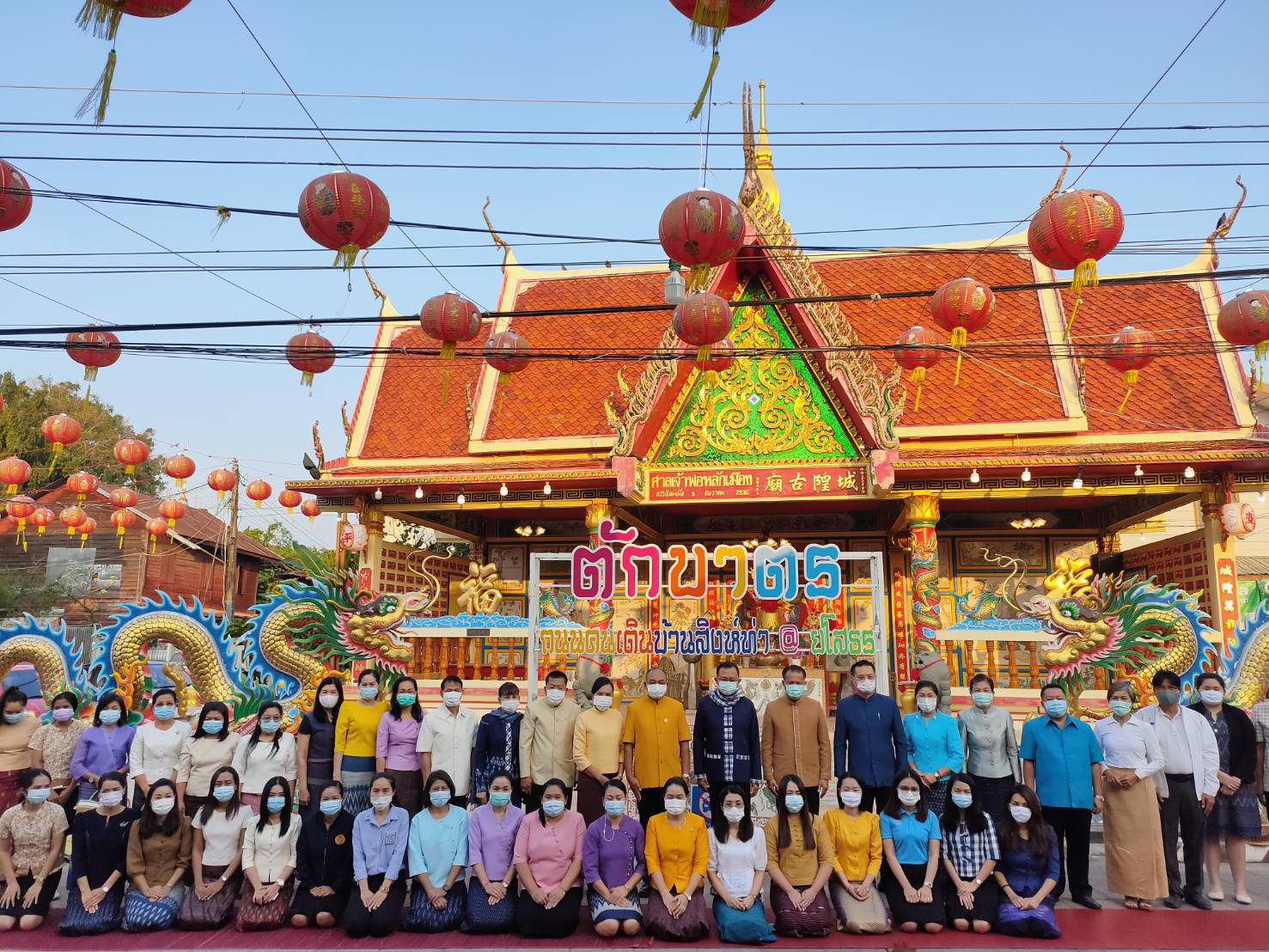 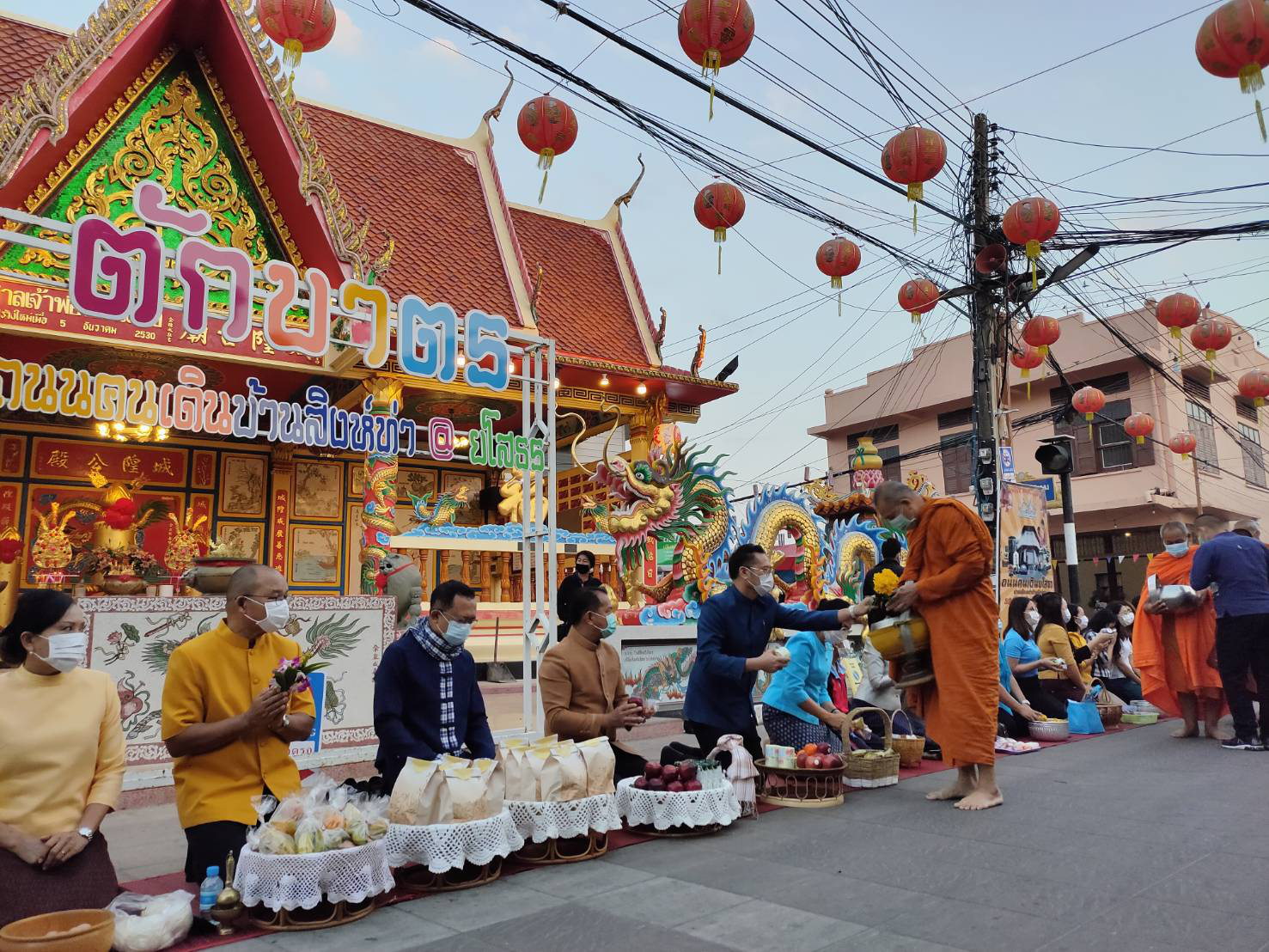 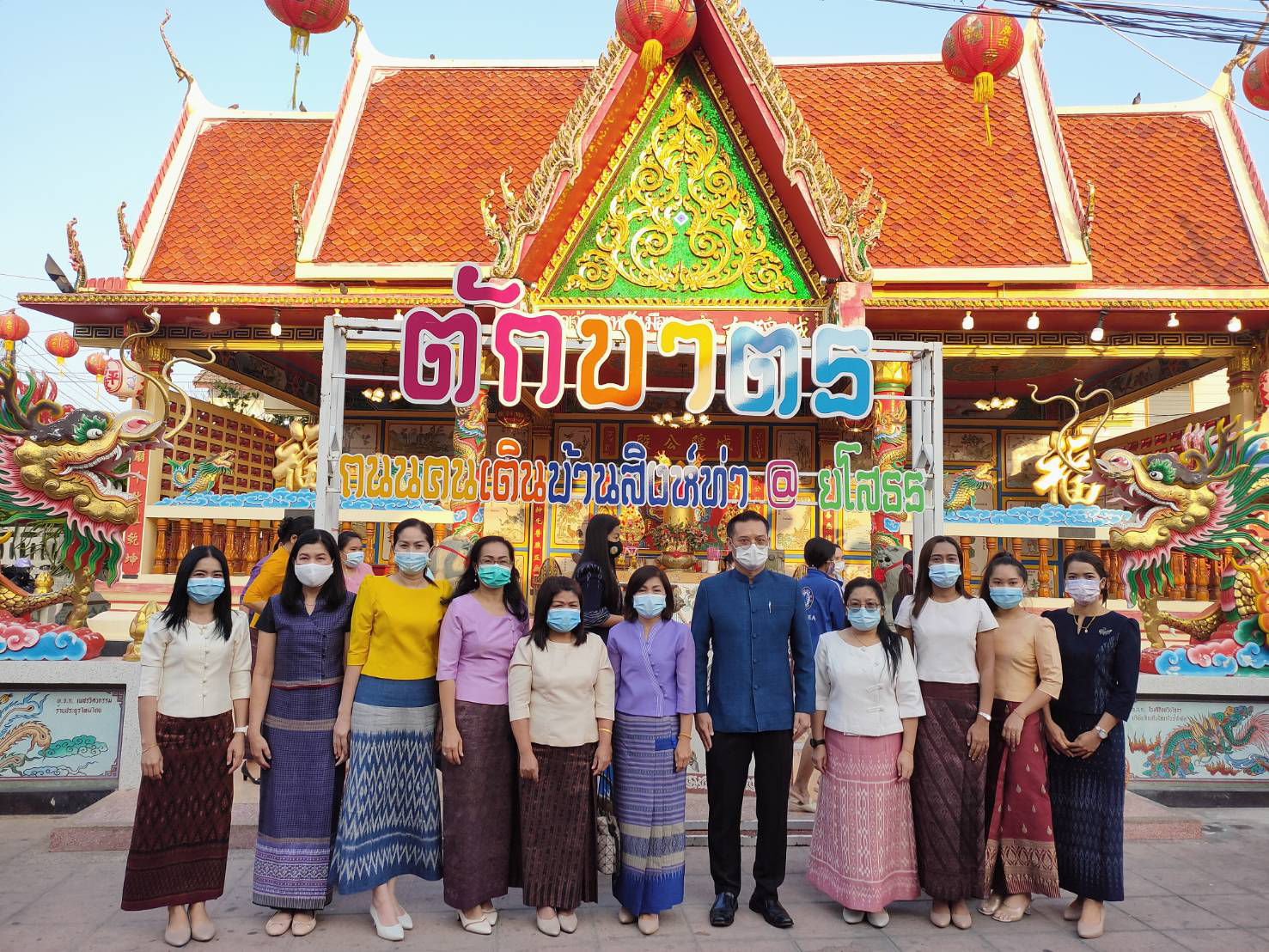 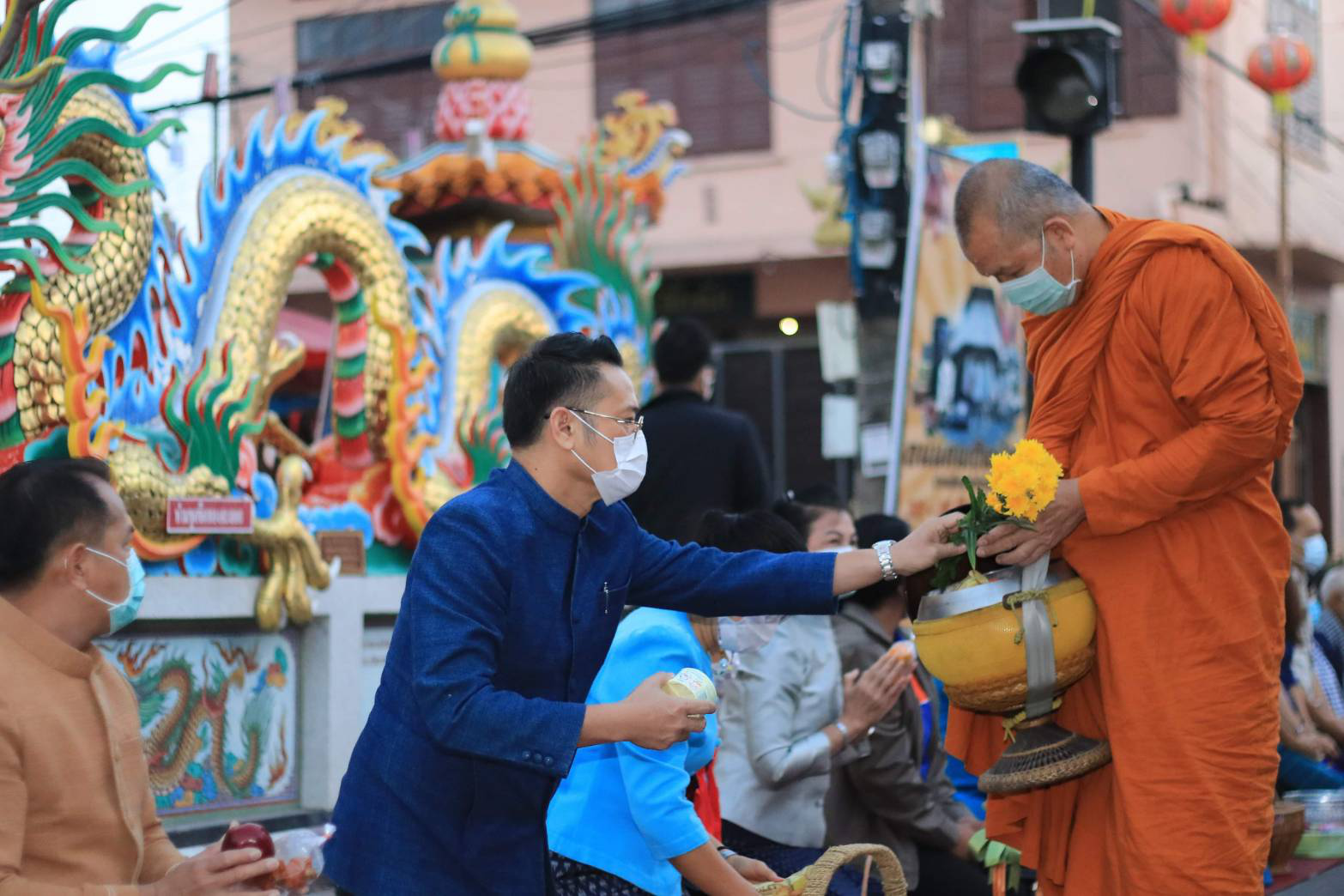